APPLICATION OF KOHLER THEORY: MODELING CLOUD CONDENSATION NUCLEI ACTIVITY
Gavin Cornwell, Katherine Nadler, Alex Nguyen, and Steven Schill
Overview
Introduction

Model description and derivation

Sensitivity experiments and model results

Discussion and conclusions
H2O
Atmospheric aerosol processes
reaction
activation
coagulation
condensation
evaporation
Climate effects
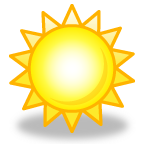 Direct Effect
Indirect Effect
Factors
Composition
Phase
Size
+ H2O
Earth’s Surface
Cloud particle size
Large particle droplets
Small particle droplets
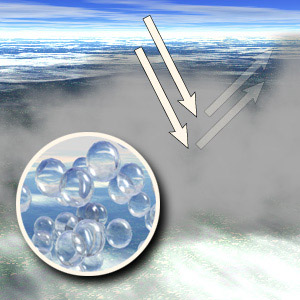 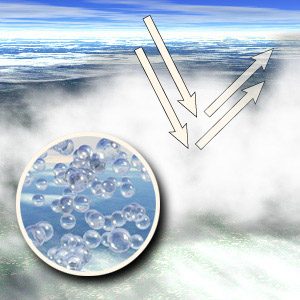 http://terra.nasa.gov/FactSheets/Aerosols/
κ-Kӧhler Theory
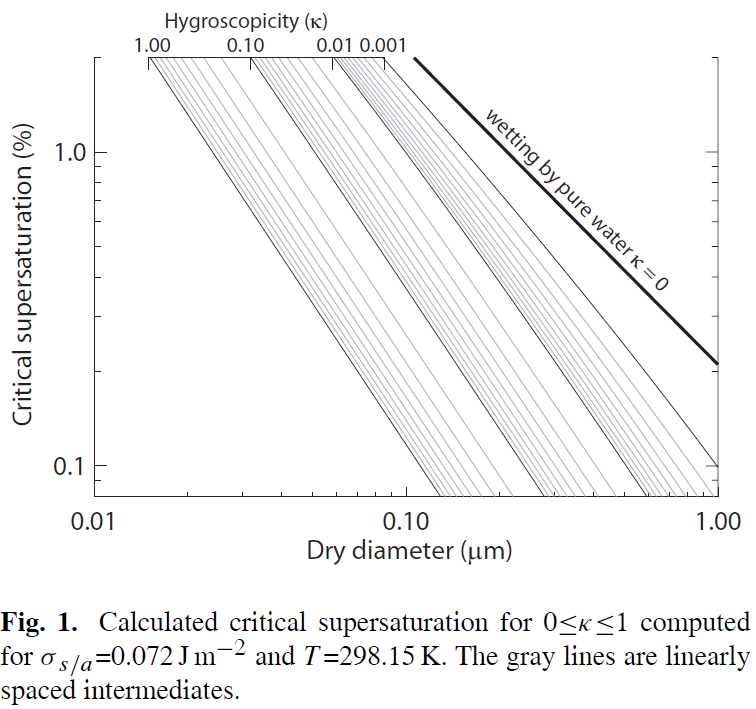 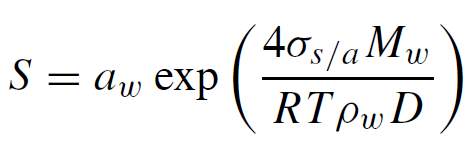 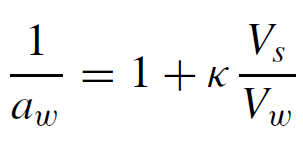 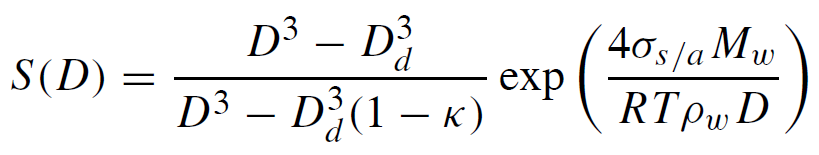 Petters and Kreidenweis (2007) Atmos. Chem. Phys. 7, 1961
Overview
Introduction

Model description and derivation

Sensitivity experiments and model results

Discussion and conclusions
Kӧhler Theory
Kelvin Effect
Size effect on vapor pressure
Decreases with increasing droplet size
Raoult Effect
Effect of dissolved materials on dissolved materials on vapor pressure
Less pronounced with size
Model Scenario
Particle with soluble and insoluble components
Model
MATLAB
Inputs
Total mass of particle
Mass fraction of soluble material
Chemical composition of soluble/insoluble components
Calculate S for a range of wet radii using modified Kӧhler equation
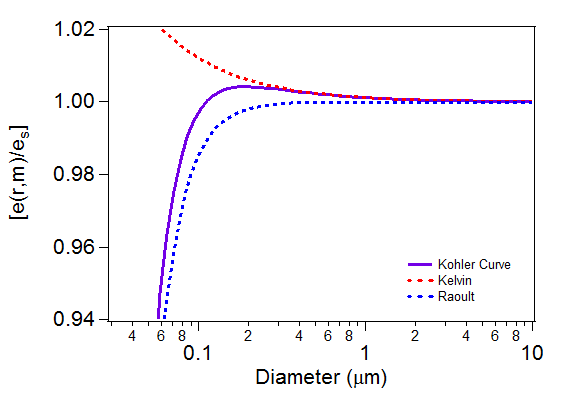 Assumptions
Soluble compound is perfectly soluble and disassociates completely 
Insoluble compound is perfectly insoluble and does not interact with water or solute
No internal mixing of soluble and insoluble
Particle and particle components are spheres
Surface tension of water is constant
Temperature is constant at 273 K (0°C) 
Ignore thermodynamic energy transformations
Raoult Effect
i is the Van’t Hoff factor
Vapor pressure lowered by number of ions in solution
Curry & Webster equation 4.48
Raoult Effect (cont.)
n = m/M					     m = (V*ρ)
Raoult Effect (cont.)
Vsphere = 4πr3/3
Calculated ri from (Vi=mi/ρi)
Solute has negligible contribution to total volume
Modified Kӧhler Equation
Combine with Kelvin effect
Replication of Table 5.1
Model Weaknesses
No consideration of partial solubility
Neglects variations in surface tension
More comprehensive models have since been developed (κ-Kӧhler) but our model still explains CCN trends for size and solubility
Overview
Introduction

Model description and derivation

Sensitivity experiments and model results

Discussion and conclusions
Mass dependence test
C6H14
NaCl
constant mass fraction of soluble/insoluble 

insoluble component takes up volume, but does not contribute to activation

total mass = 10-21 – 10-19 kg
Mass dependence test
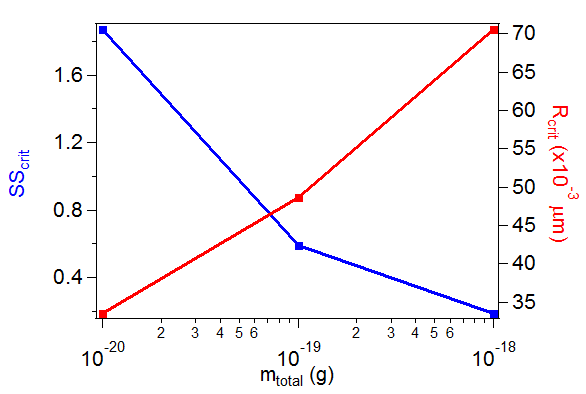 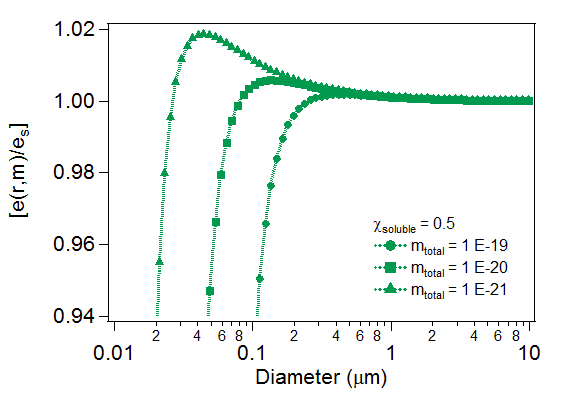 More massive particles have larger r* and lower S*
Mass fraction dependence
constant total mass


vary fraction of soluble component
NaCl
C6H14
Mass fraction dependence
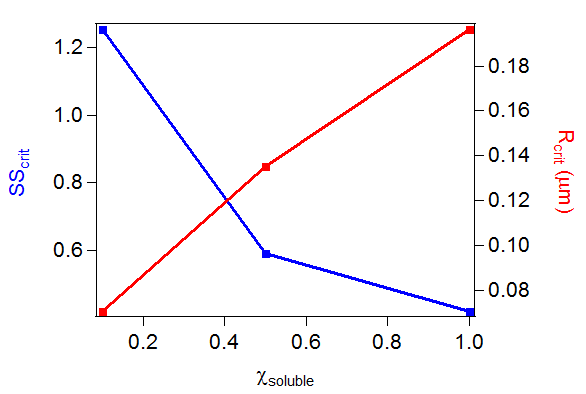 Greater soluble component fraction have larger r* and lower S*
Chemical composition dependence
constant total mass

vary both χs and i to determine magnitude of change for mixed phase and completely soluble nuclei
i = 2		NaCl		58.44  g/mol
      4		FeCl3	162.2 g/mol
Chemical composition dependence
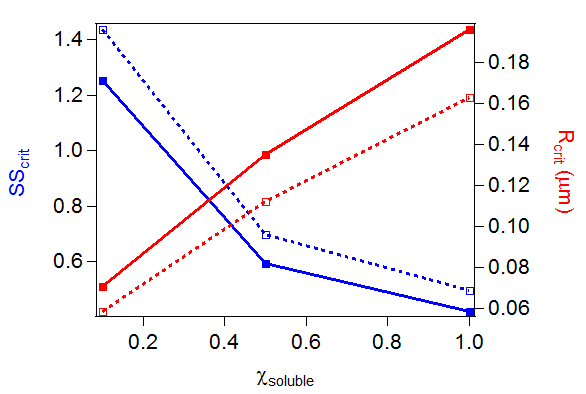 Larger van’t Hoff factor have smaller r* and higher S* for each soluble mass fraction
Overview
Introduction

Model description and derivation

Sensitivity experiments and model results

Discussion and conclusions
Discussion of Modeled Results
Sensitivity factors
Total mass
Fraction of soluble
Identity of soluble
Impact on SScrit
Implications
Mixed phase aerosols are more common, models that incorporate insoluble components are important

Classical Köhler theory does not take into account insoluble components and underestimates critical supersaturation and overestimates critical radius
Conclusion
References
[1] Ward and Kreidenweis (2010) Atmos. Chem. Phys. 10, 	5435. 
[2] Petters and Kreidenweis (2007) Atmos. Chem. Phys. 7, 	1961. 
[3] Kim et. al. (2011) Atmos. Chem. Phys. 11, 12627. 
[4] Moore et. al. (2012) Environ. Sci. Tech. 46 (6), 3093. 
[5] Bougiatioti et. al. (2011) Atmos. Chem. Phys. 11, 8791. 
[6] Burkart et. al. (2012) Atmos. Environ. 54, 583. 
[7] Irwin et. al. (2010) Atmos. Chem. Phys. 10, 11737. 
[8] Curry and Webster (1999) Thermodynamics of 	Atmospheres and Oceans.
[9] Seinfeld and Pandis (1998) Atmospheric Chemistry and Physics.